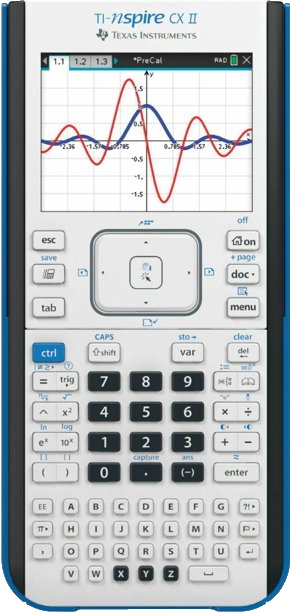 Tetrahedral Numbers
n =
1
Tetrahedral Numbers
n =
2
Tetrahedral Numbers
n =
2
Tetrahedral Numbers
n =
2
Tetrahedral Numbers
n =
3
Tetrahedral Numbers
n =
3
Tetrahedral Numbers
n =
3
Tetrahedral Numbers
n =
4
Tetrahedral Numbers
n =
4
Tetrahedral Numbers
n =
4
Tetrahedral Numbers
n =
5
Tetrahedral Numbers
n =
5
Tetrahedral Numbers
n =
5
Tetrahedral Numbers
5

x2 + x
x = {1, 2, 3, 4, 5}
2
x = 1
Understanding Sigma
5

x2 + x
x = 1
2
x = 1
12 + 1
=
2
Understanding Sigma
5

x2 + x
x = 2
2
x = 1
12 + 1
22 + 2
=
+
2
2
Understanding Sigma
5

x2 + x
x = 3
2
x = 1
12 + 1
22 + 2
32 + 3
=
+
+
2
2
2
Understanding Sigma
5

x2 + x
x = 4
2
x = 1
12 + 1
22 + 2
32 + 3
42 + 4
=
+
+
+
2
2
2
2
Understanding Sigma
5

x2 + x
x = 5
2
x = 1
12 + 1
22 + 2
32 + 3
42 + 4
52 + 5
=
+
+
+
+
2
2
2
2
2
Understanding Sigma
5

x2 + x
x = 5
2
x = 1
1
3
6
10
15
=
+
+
+
+
Understanding Sigma
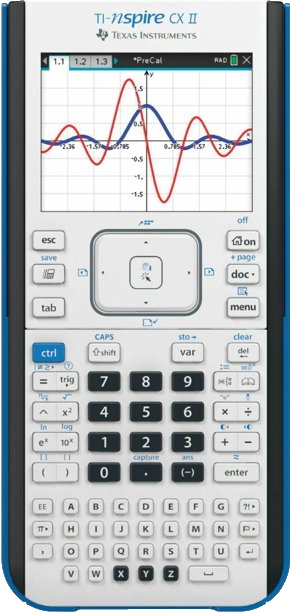 Pascal’s Triangle
  Hidden Gem!
1
row =
0
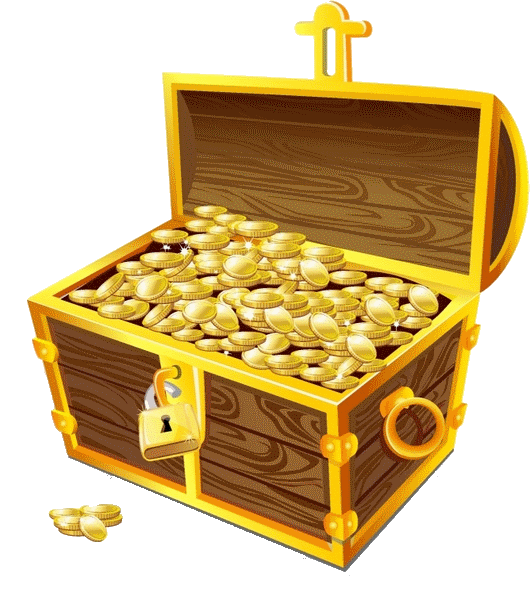 row =
1
1
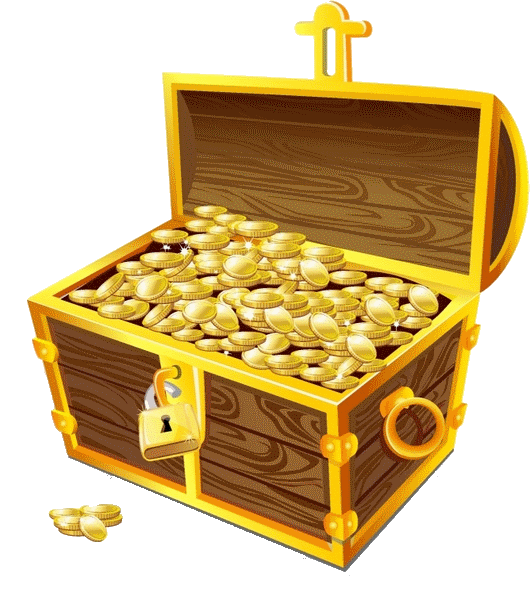 1
1
row =
2
1
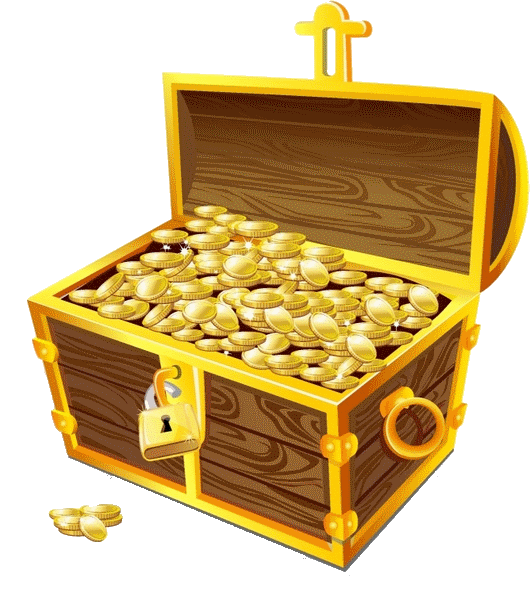 1
1
2
1
1
row =
3
1
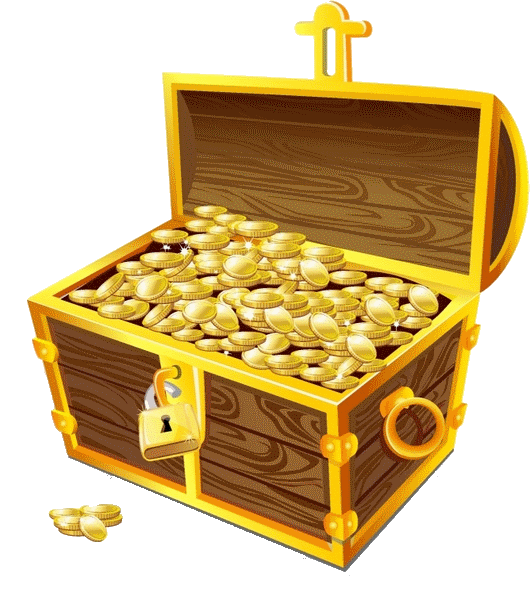 1
3
3
1
1
1
2
1
1
row =
4
1
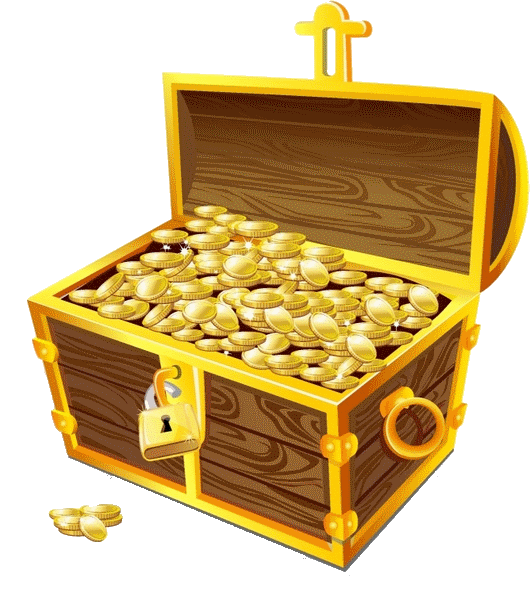 1
3
3
1
1
1
1
1
4
2
1
1
6
4
row =
5
1
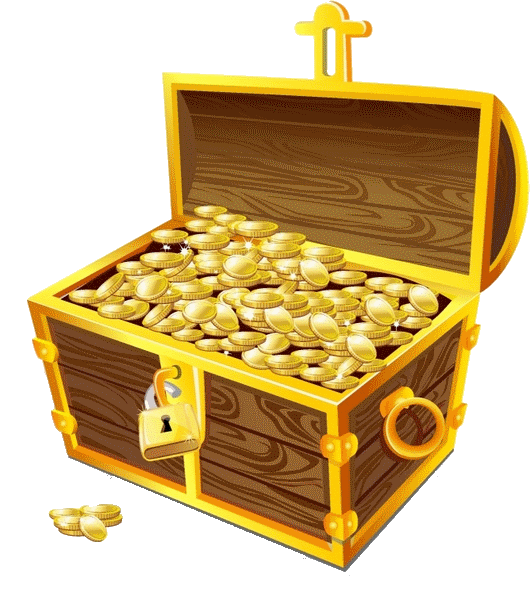 1
3
3
1
1
1
1
1
4
2
1
1
6
4
5
1
5
10
10
1
row =
6
1
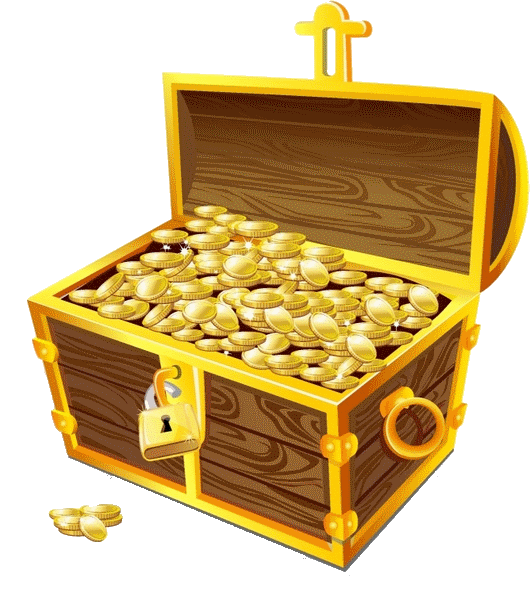 1
3
3
1
1
1
1
1
4
2
1
1
6
4
5
1
5
10
10
1
15
1
6
15
20
6
1
row =
7
1
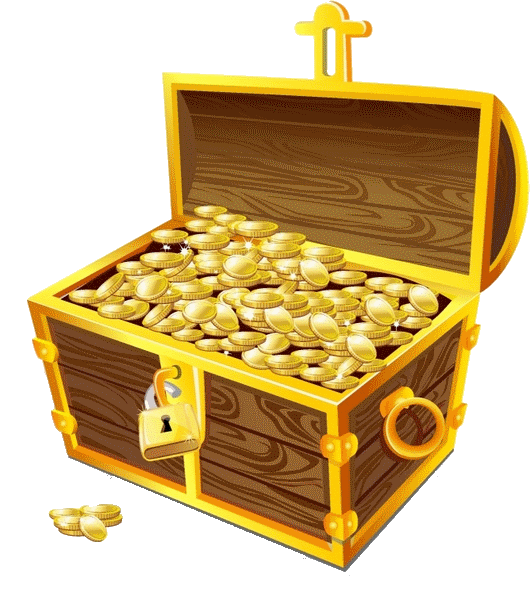 1
3
3
1
1
1
1
1
4
2
1
1
6
4
5
1
5
10
10
1
35
7
1
1
7
21
35
21
15
1
6
15
20
6
1
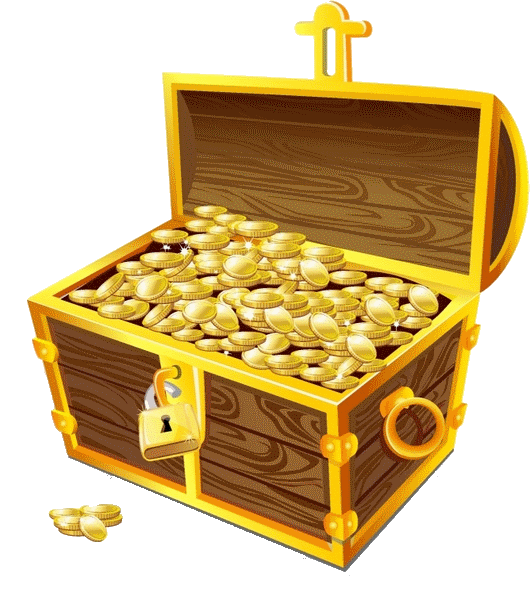